Master thesis defense:Kidney Graft Loss Prediction Leveraging Multimodal Health Records
24.10.2022
Jan Frick
Agenda
Medical Problem
Solution: Machine Learning
Data and its challenges
Methodology
Evaluation
Discussion
Conclusion
Kidney Graft Loss Prediction Leveraging Multimodal Health Records
Jan Frick
2
Medical ProblemIdentifying Patients with a high risk of kidney graft loss
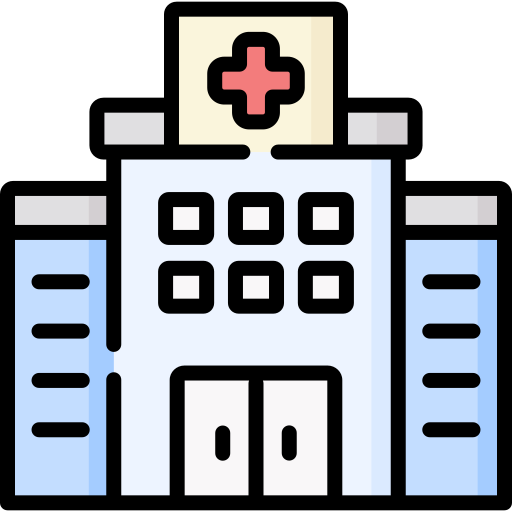 High
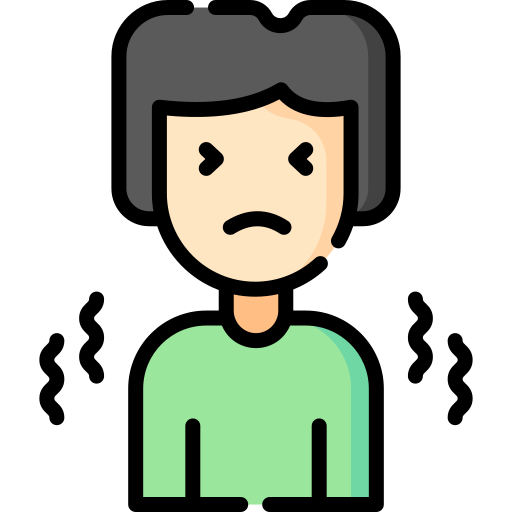 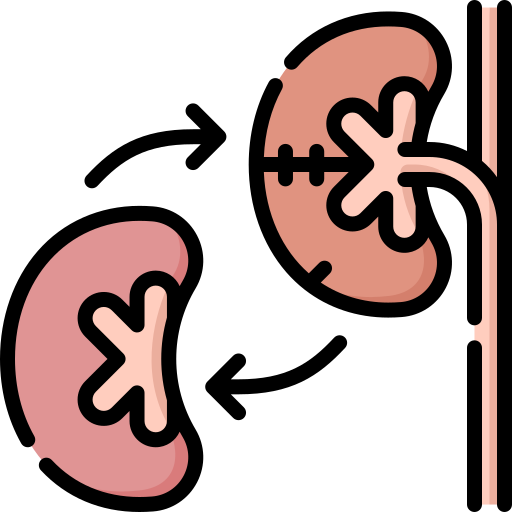 Get checked
Risk of Graft Loss
Low
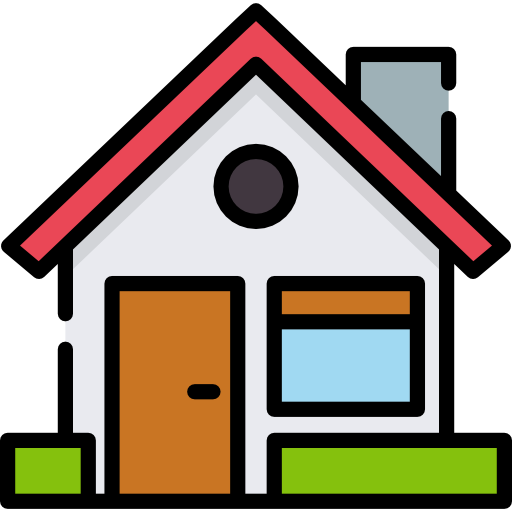 Patient with bad or no kidney function
Kidney transplant as treatment
Classification Problem
Stay Home 
Kidney Graft Loss Prediction Leveraging Multimodal Health Records
Jan Frick
3
[Speaker Notes: Delay or prevent Kidney Graft Loss
Gain knowledge for further research]
Solution: Machine LearningPredicting kidney graft loss using supervised learning
Train Models for 2 Tasks
Short Term Prediction
Long Term Prediction

Continues the work on TBox:
Haldar 2020:  Artificial Neural Network for the prediction of short-term graft failure of transplanted kidneys
Hienen 2021: Clustering-based prediction of long-term renal transplant failure risks
Reuter 2021:  Prediction of Permanent Kidney Graft Loss via Deep Ensemble Learning and NLP using a biased Dataset of Electronic Health Records
Islam 2021:     A Multi-Modal Deep Learning Strategy For Long Term Kidney Graft Loss Prediction On Imbalanced Dataset.
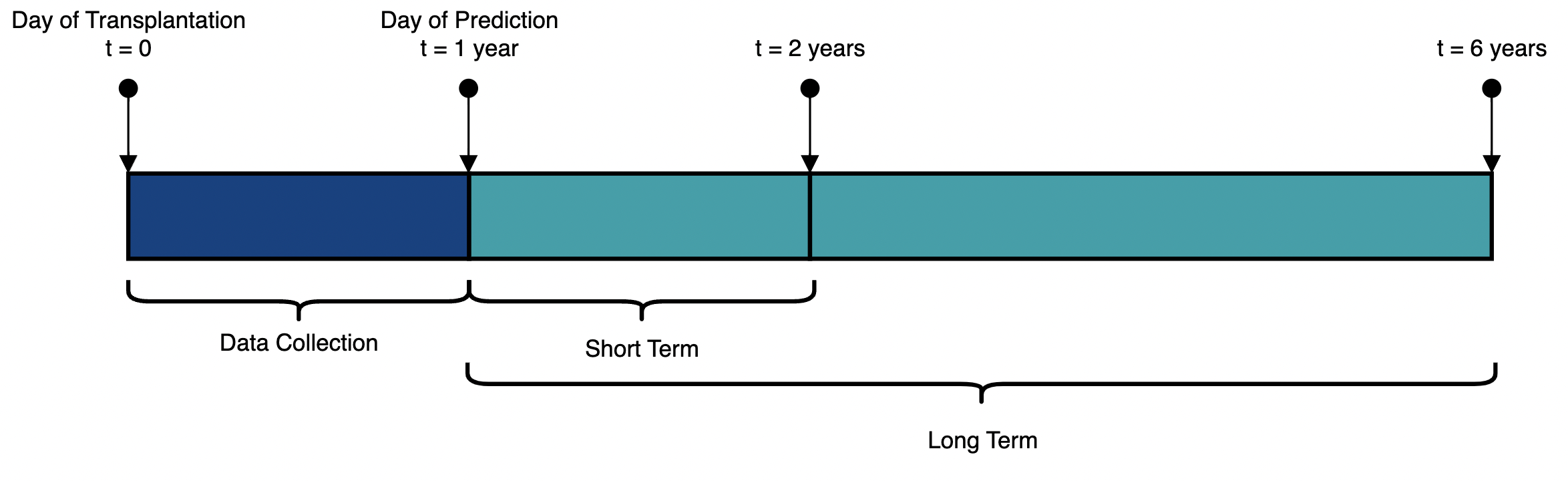 Kidney Graft Loss Prediction Leveraging Multimodal Health Records
Jan Frick
4
[Speaker Notes: Tbase a EHR for Kidney Transplant recipients

TaSK]
Data and its challengesElectronic Health Records from TBase
Multimodal Structure
Small and imbalanced Dataset
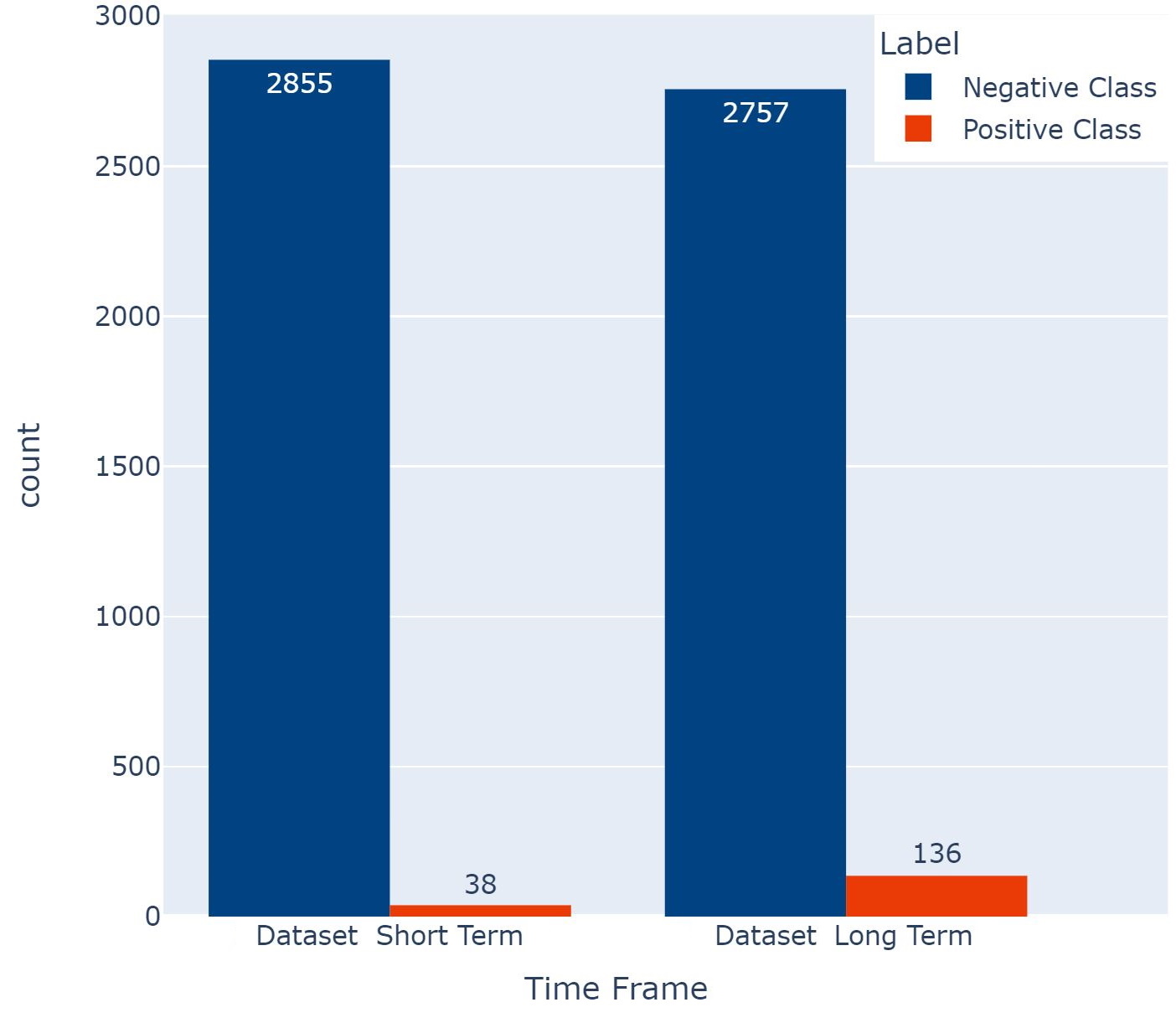 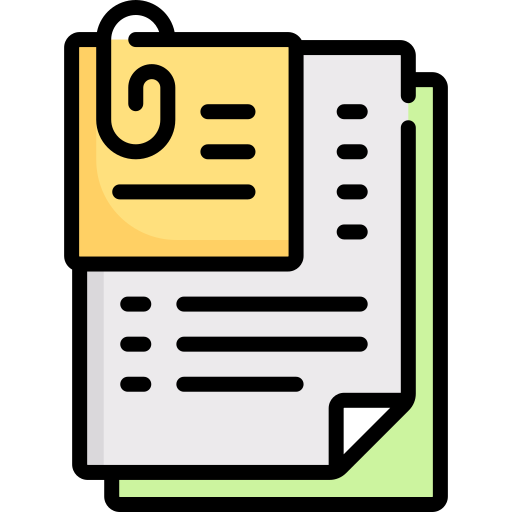 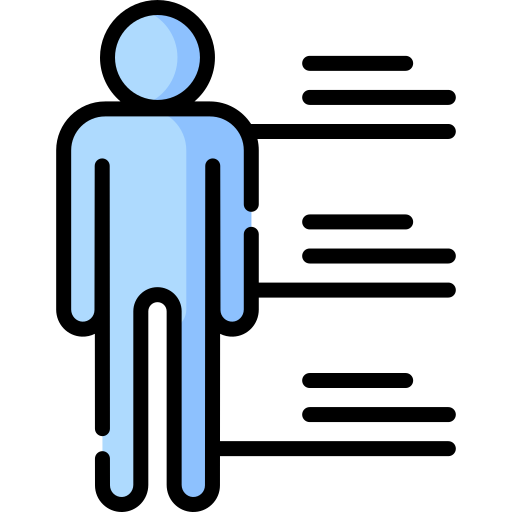 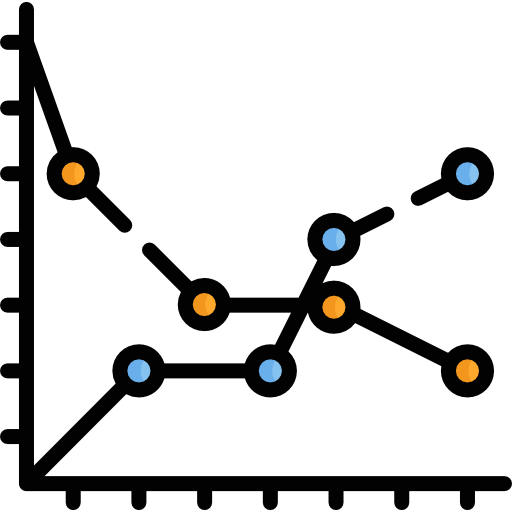 Demographic Data
Text
Time Variant Data
Clinical Texts
Microbiology exam
Pathology exam 
X-Ray exam
Ultrasound exam
Age
Blood group
Date first dialysis
Basic kidney disease
…
Creatinine
Protein
Leukocytes
Medications
…
Kidney Graft Loss Prediction Leveraging Multimodal Health Records
Jan Frick
5
[Speaker Notes: TBase a EHR for Kidney Transplant recipients

Time Variant -> T-LSTM

2893 patients
Cohort criteria:
No other organ transplant
18+
Transplantation 2000 or later
Happened in Mitte or Virchow

Challenges with current solution
Problems with Preprocessing 
Time Variant Data only aggregated
Weak performance on positive class]
MethodologyData Centric Approach
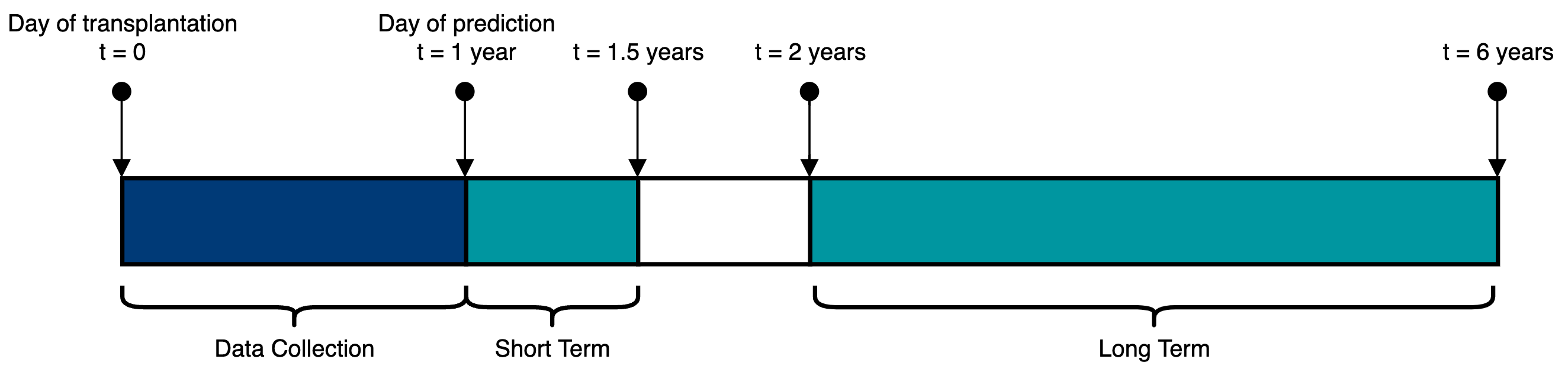 Contributions
Added EHR from Virchow
New rigorous Label definition
Exclude people that die during prediction time frame
Adapted time frames
3-Fold Cross Validation
Improved clustering and cleaning
Prepared T-LSTM data
BERT-embeddings
Label definition change
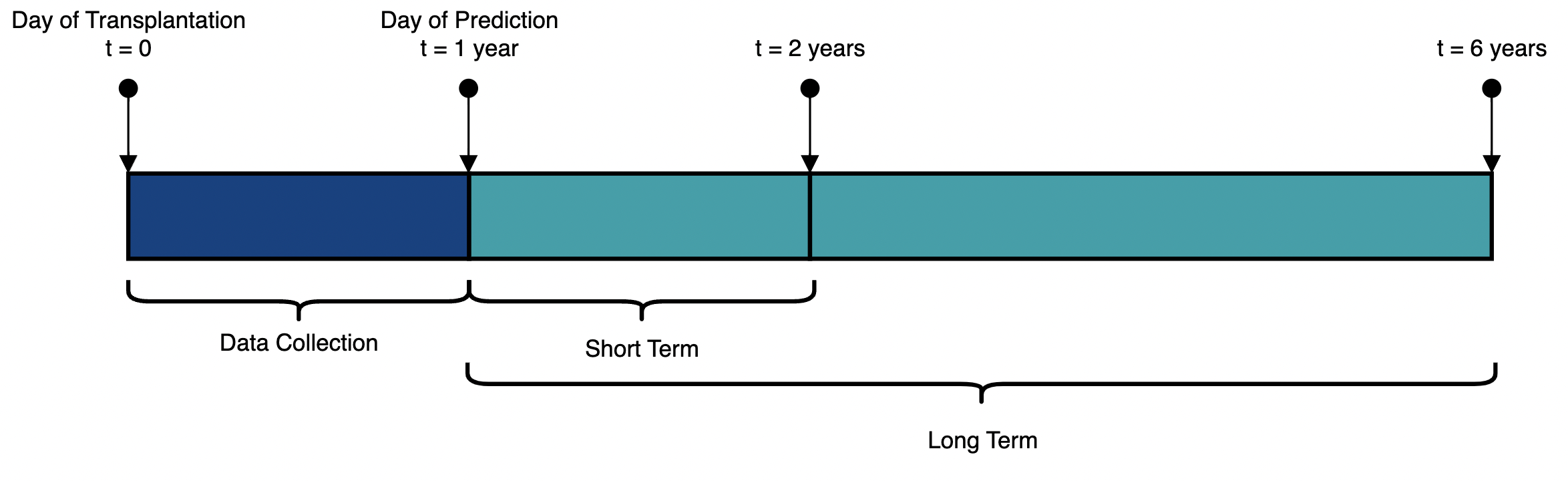 Kidney Graft Loss Prediction Leveraging Multimodal Health Records
Jan Frick
[Speaker Notes: Text -> Islam and Rashik pretrained Bert model -> Text to Vector representation]
MethodologyModel Centric Approach
Machine Learning Models and Late Fusion Approach
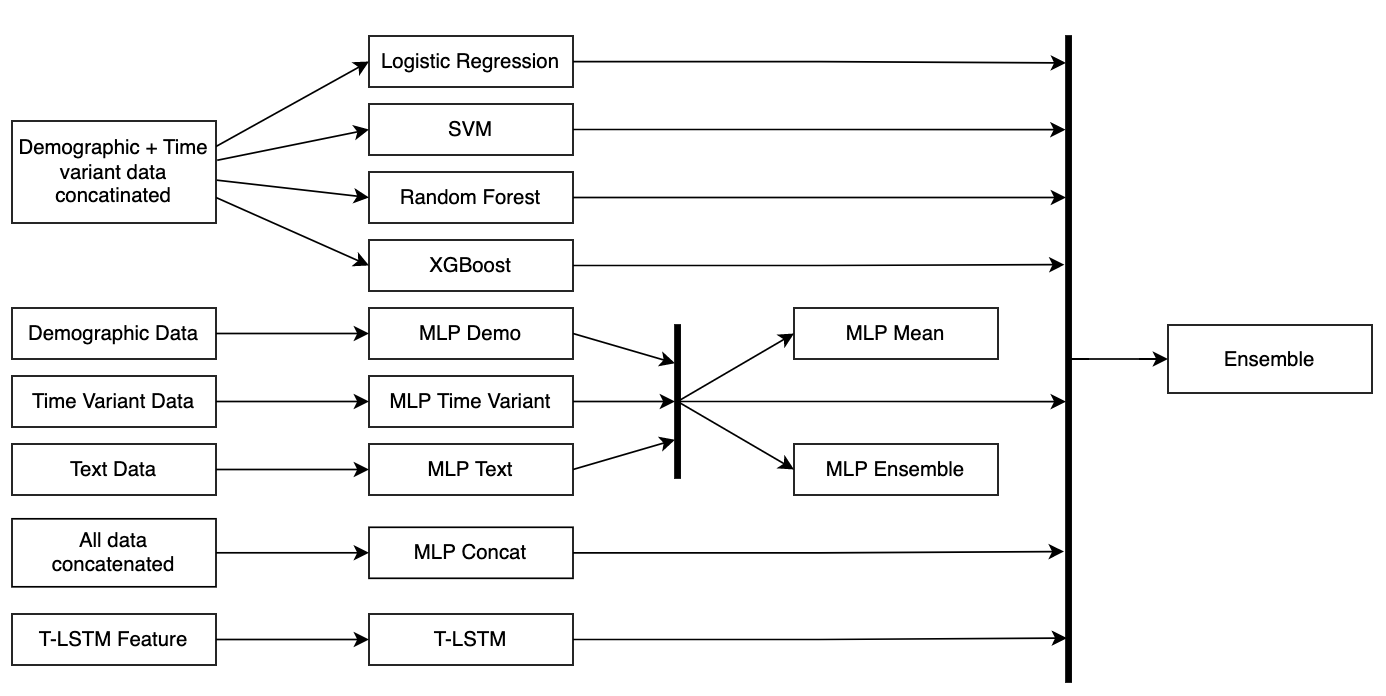 Contributions
Evaluation Metric study
New machine learning models
Early Stopping
Hyperparameter optimization
Late fusion approach
Kidney Graft Loss Prediction Leveraging Multimodal Health Records
Jan Frick
7
[Speaker Notes: Concatenaed -> early fusion
Mean = MLP single baselines probabilities summed up and divided by 3

Ensemble uses SVM model to learn from other probabilities]
EvaluationEvaluation Metric
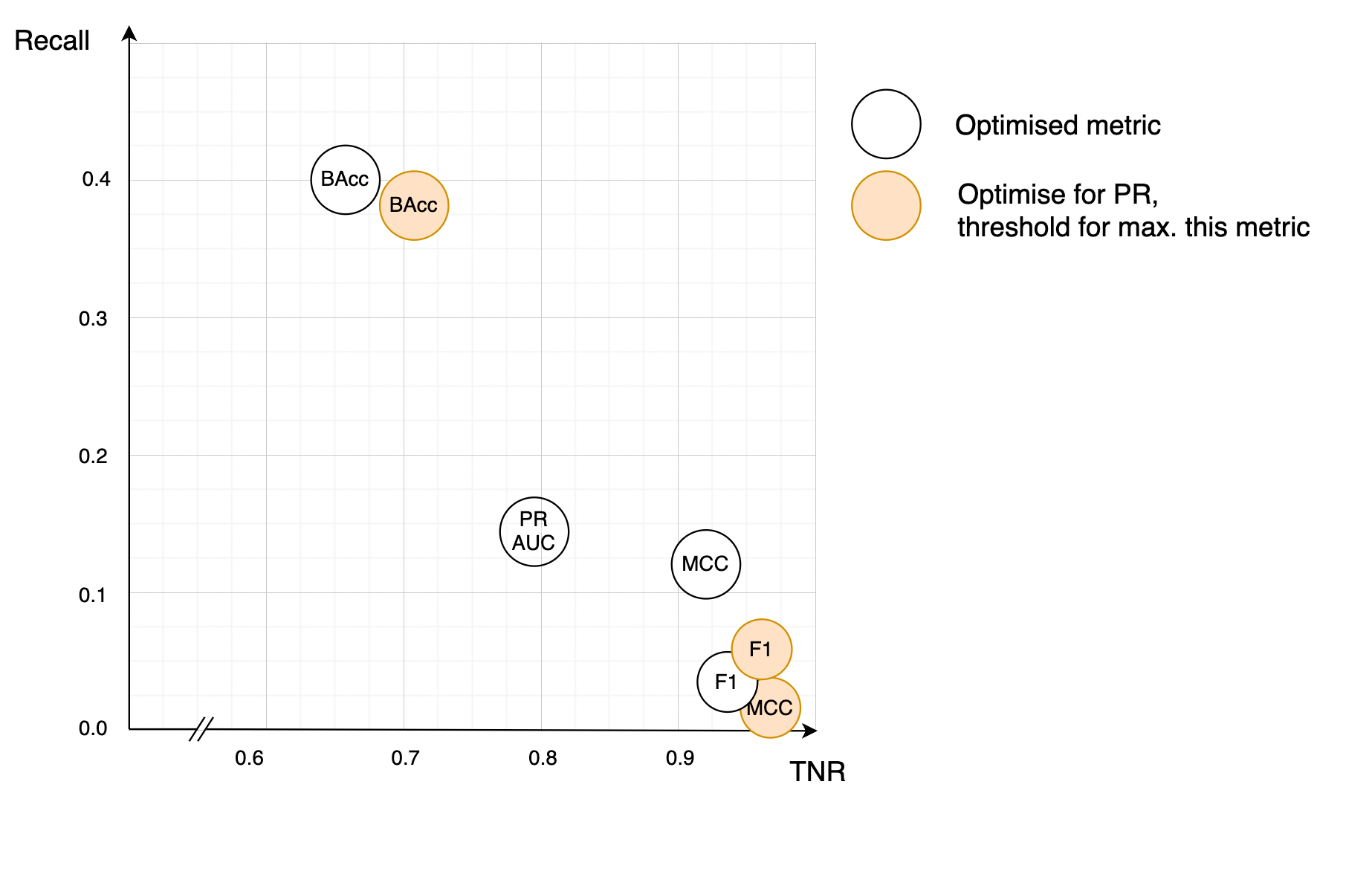 Maximizing different Metrics with MLP Demographic Model
BAcc achieves best Recall
Others better TNR
Choose BAcc as target metric
Kidney Graft Loss Prediction Leveraging Multimodal Health Records
Jan Frick
8
[Speaker Notes: T-LSTM]
Evaluation: Long Term Prediction
MLP Baselines
All Model Baselines
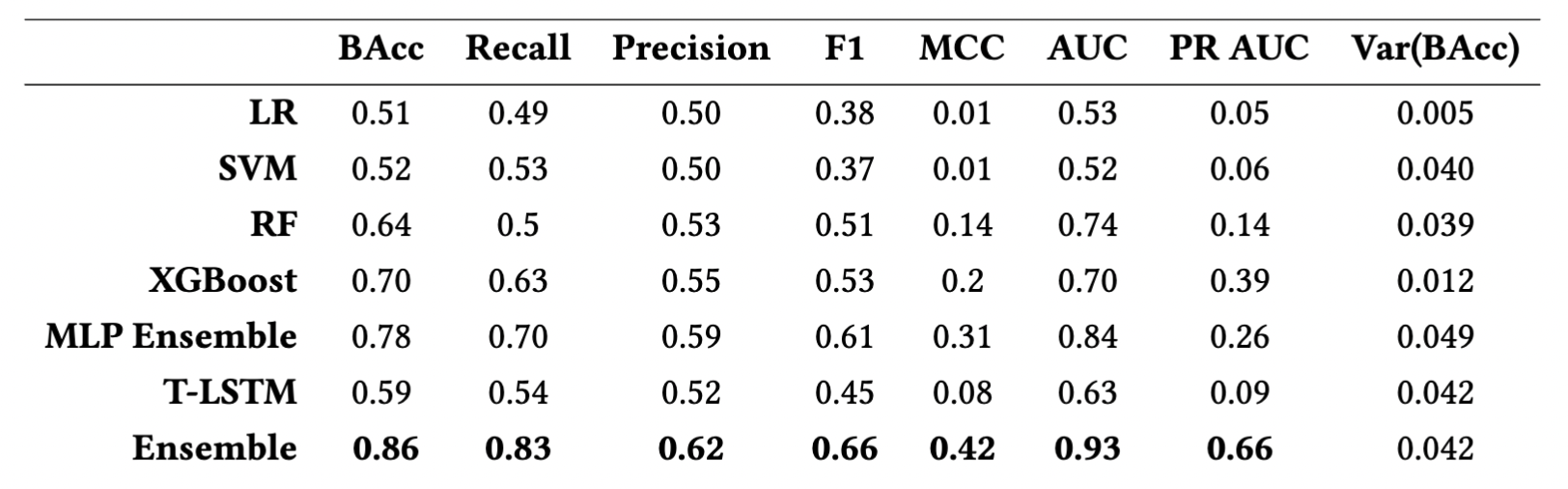 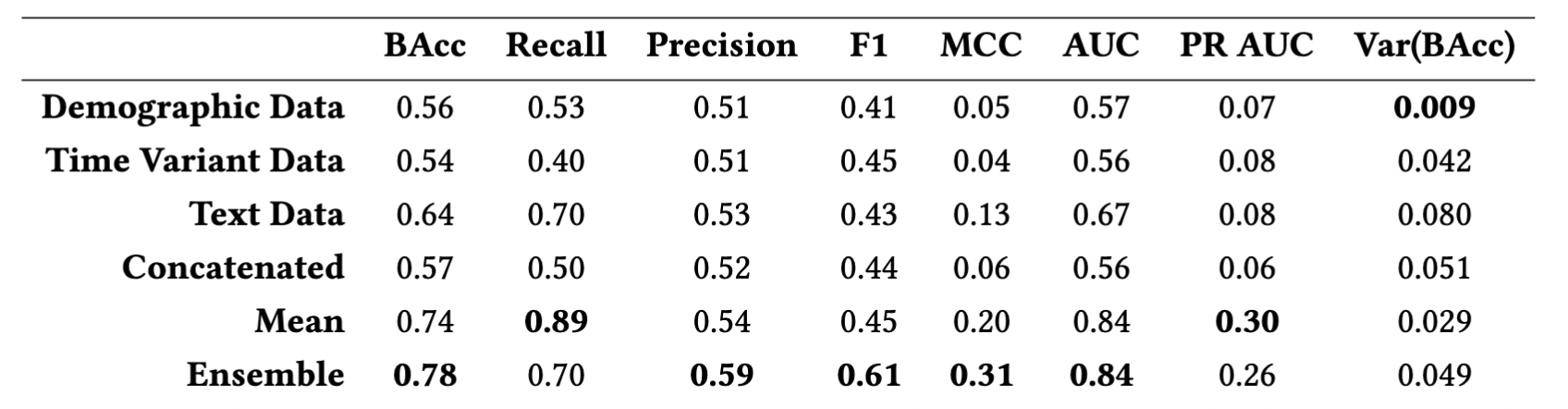 Kidney Graft Loss Prediction Leveraging Multimodal Health Records
Jan Frick
9
[Speaker Notes: Text best single data baseline
Concatenated 
T-LSTM -> 2nd highest importance in the Ensemble model

Short Term Ensemble Bacc 0.63 and Random Forest 0.75]
DiscussionProblems with late fusion
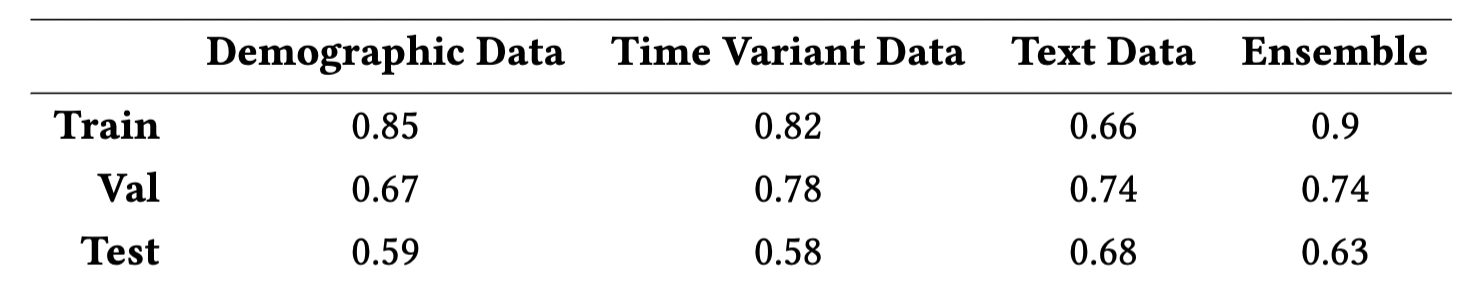 Overfitting problem
Importance correlates with overfitting
Ensemble has a bad generalization estimation
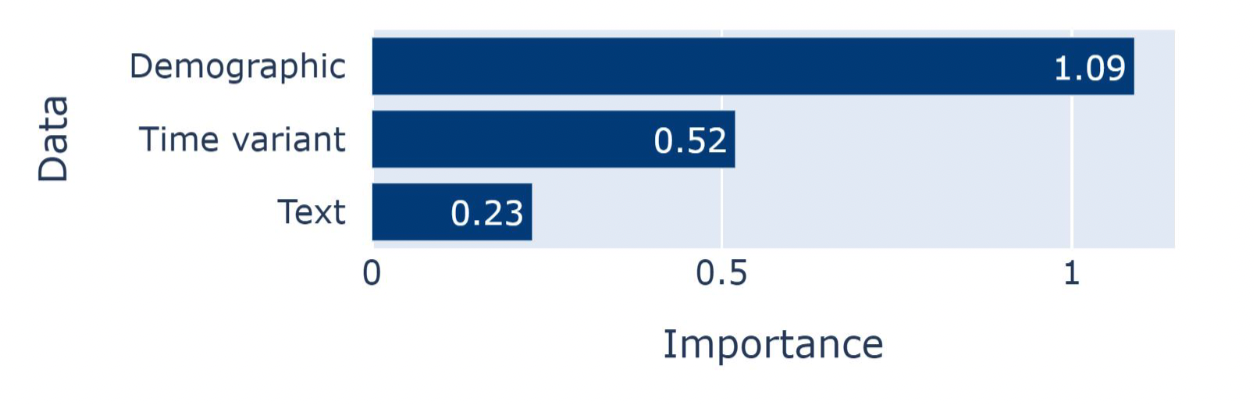 Kidney Graft Loss Prediction Leveraging Multimodal Health Records
Jan Frick
10
Conclusion
✔
Hypothesis 1: Data centric approaches improve all baselines 
Hypothesis 2: Model Centric approaches improve all baselines 

Hypothesis 3: Including time-dimension creates a better baseline

Hypothesis 4: Redefining the target metric improves results from a medical perspective
✔
(✔)
✔
Titel der Veranstaltung
Name Vortragende*r
11
[Speaker Notes: T-LSTM 2nd highest importance for long term stacked ensemble

Fullfillment -> Thesis Success -> Think about practical use like implementation into Tbase

Personal success:
Media Informatics ->  Learned a lot  Data Science knowledge -> Got me quite nice Job 
Therefore Thanks for the opportunity and support to you]
Evaluation: Short Term Prediction
All Model Baselines
MLP Baselines
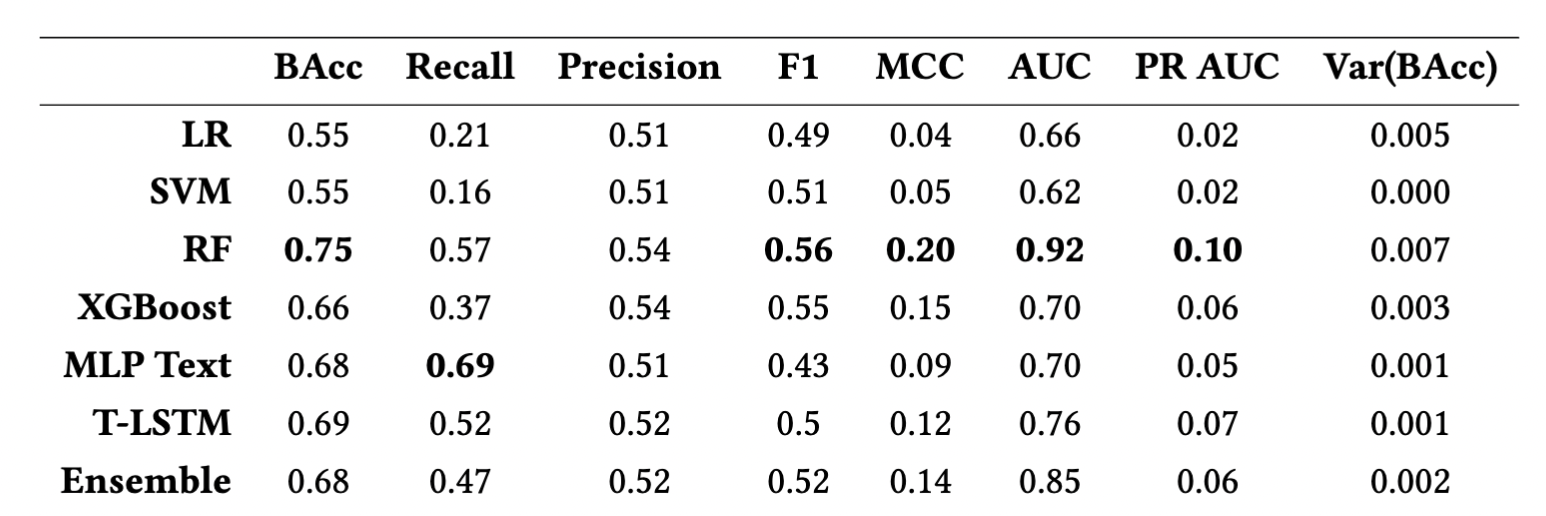 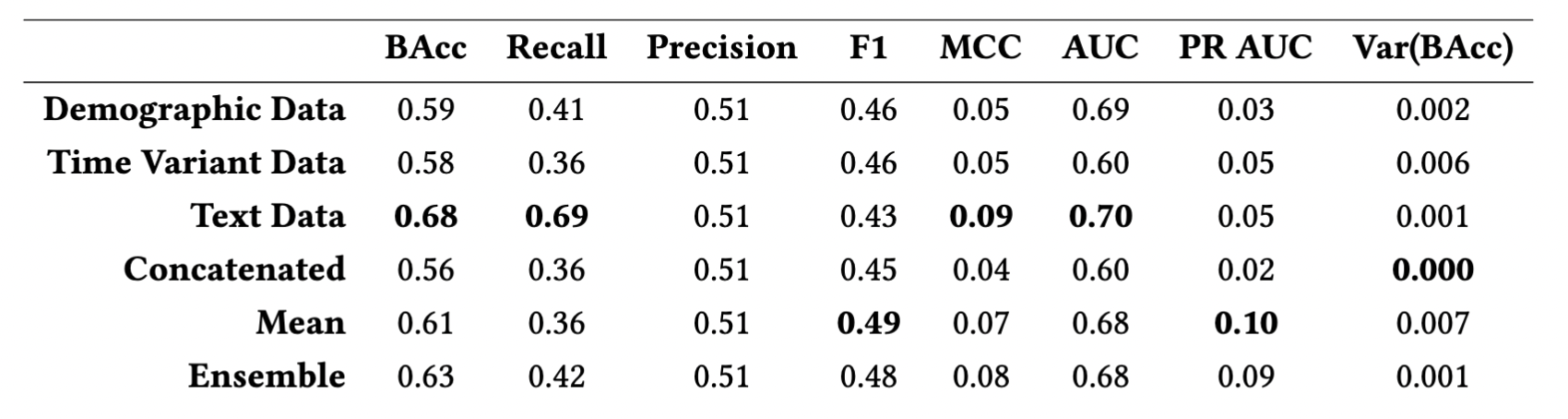 Kidney Graft Loss Prediction Leveraging Multimodal Health Records
Jan Frick
12
[Speaker Notes: T-LSTM]
Evaluation: Data Centric Approach
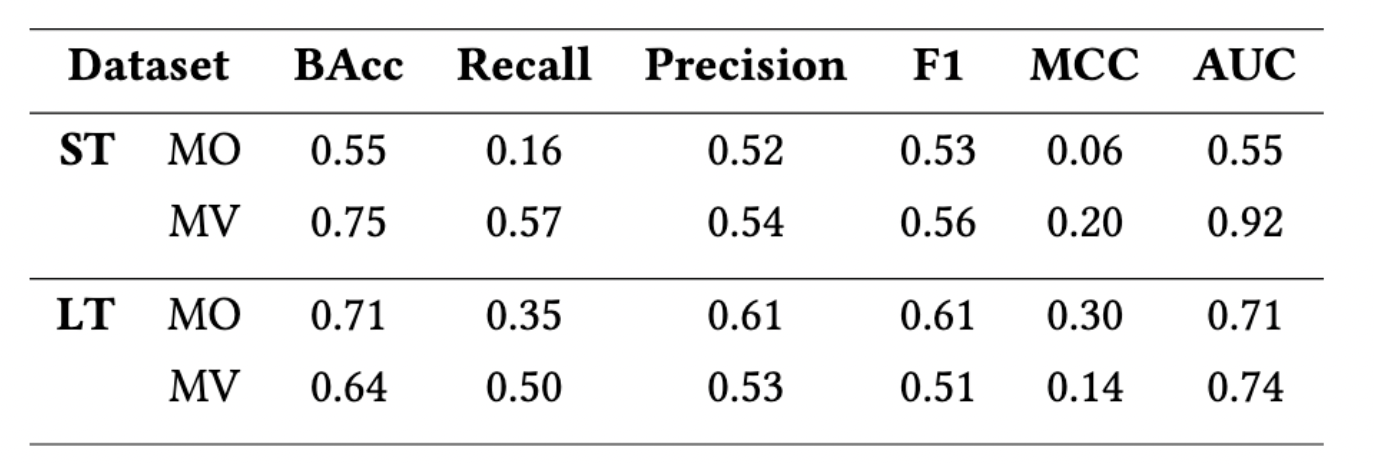 Random Forrest
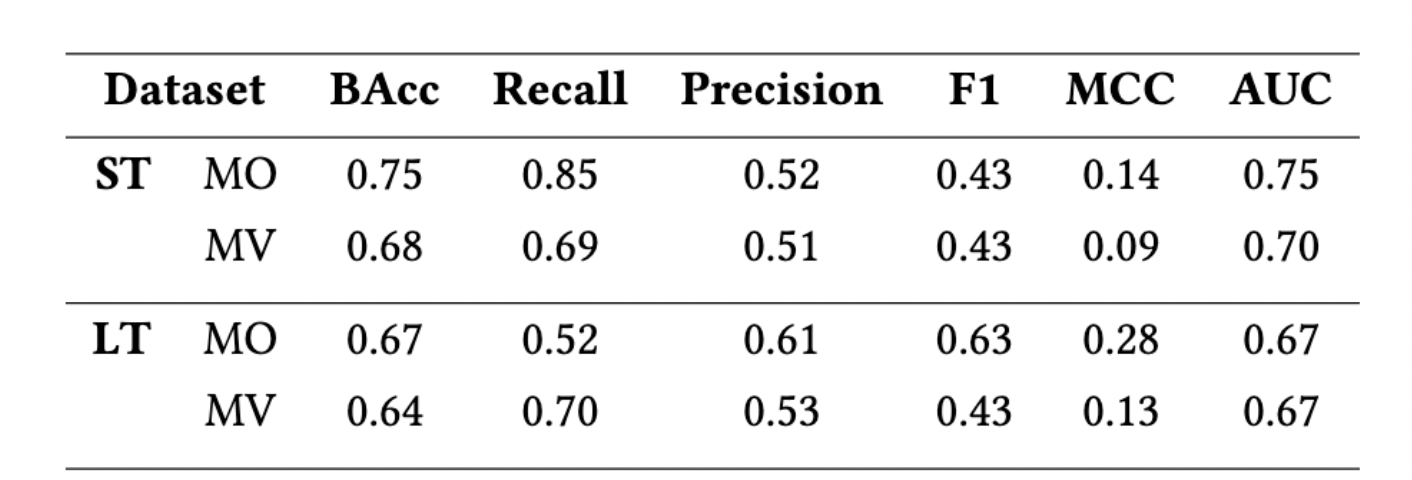 MLP Text
Kidney Graft Loss Prediction Leveraging Multimodal Health Records
Jan Frick
13
Evaluation: Long Term Prediction
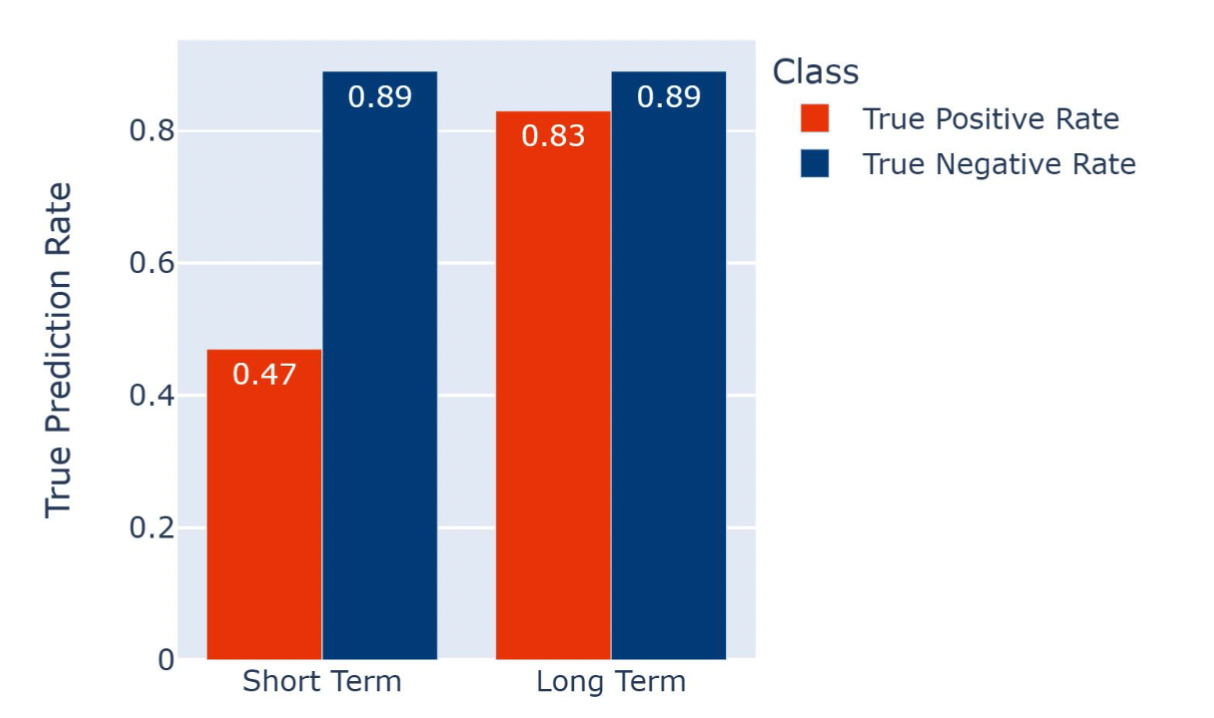 Kidney Graft Loss Prediction Leveraging Multimodal Health Records
Jan Frick
14
[Speaker Notes: T-LSTM]
True Labels vs Ensemble Predictions per 1/2 Year
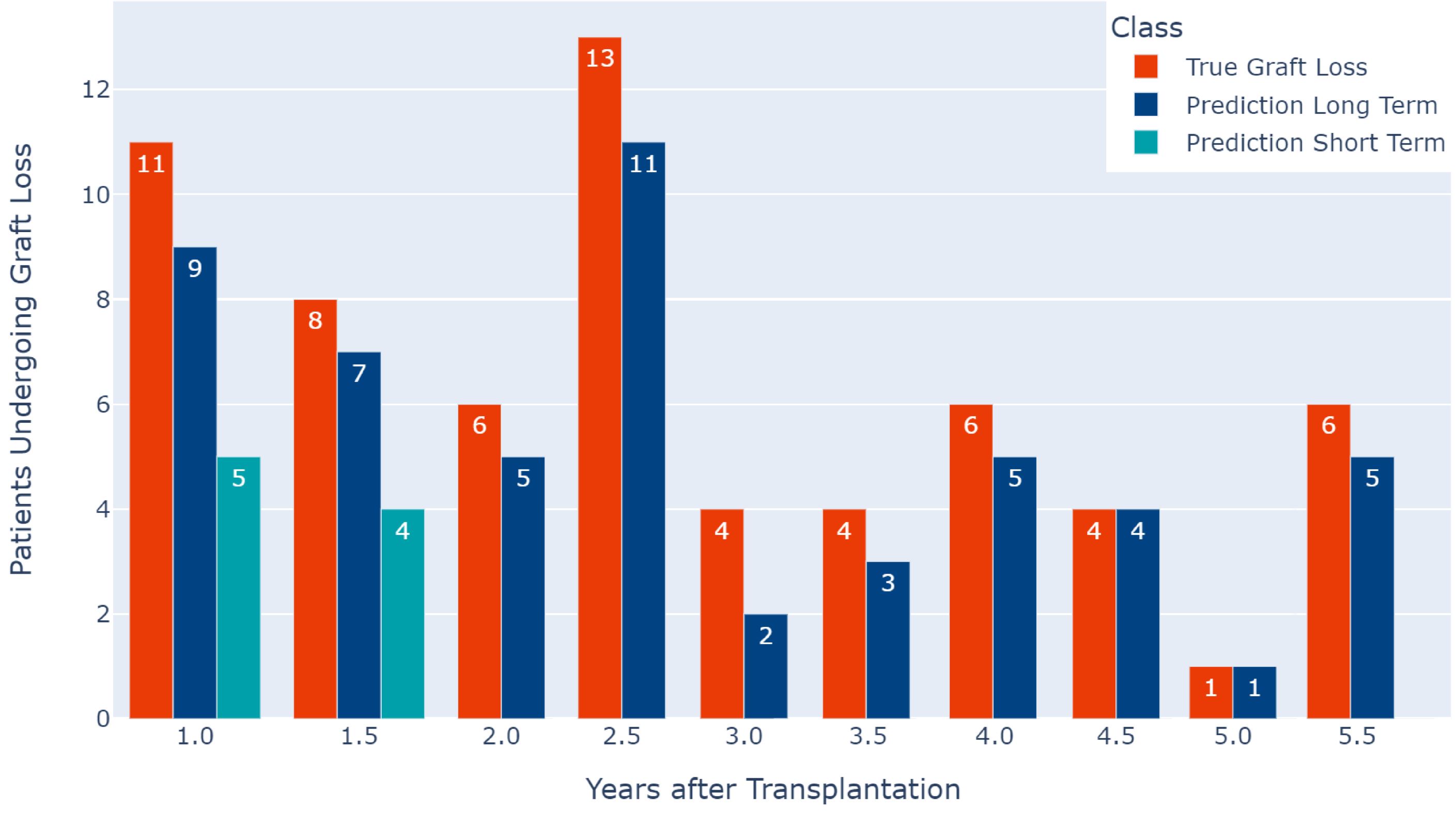 Kidney Graft Loss Prediction Leveraging Multimodal Health Records
Jan Frick
15
Random Forest Feature Importances
Kidney Graft Loss Prediction Leveraging Multimodal Health Records
Jan Frick
16
Stacked Ensemble Importances
Kidney Graft Loss Prediction Leveraging Multimodal Health Records
Jan Frick
17